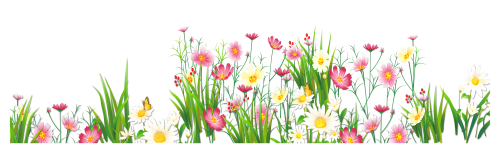 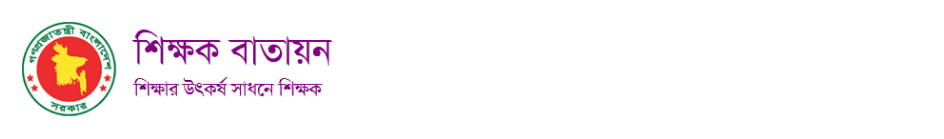 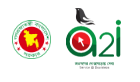 স্বা
গ
ত
ম
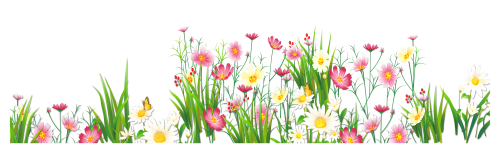 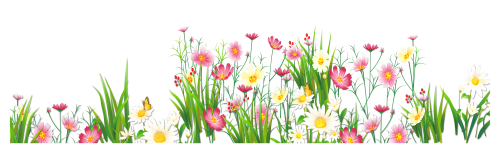 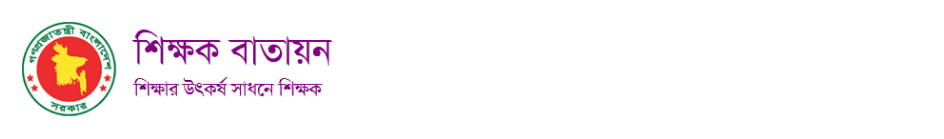 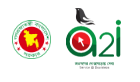 পরিচিতি
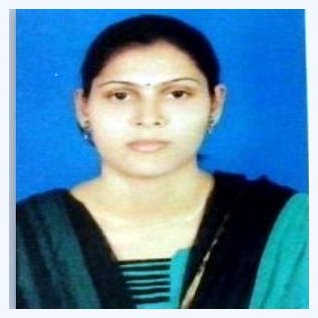 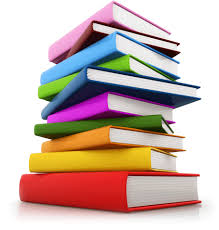 শ্রেণী- চতুর্থ
বিষয়: বাংলাদেশ ও বিশ্বপরিচয়
অধ্যায়ঃ পনেরো
পাঠের শিরোনাম: আমাদের মুক্তিযুদ্ধ
পাঠ্যাংশ : ভাষা আন্দোলন
সময় – ৪৫ মিনিট
পল্লবী রায় চৌধুরী 
সহকারী  শিক্ষক
আমড়াখাইর ০১ সরকারি প্রাথমিক বিদ্যালয়।
নবীগঞ্জ,হবিগঞ্জ
pallobiroychowdhury93@gmail.com
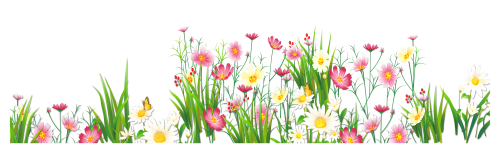 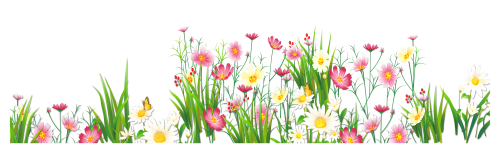 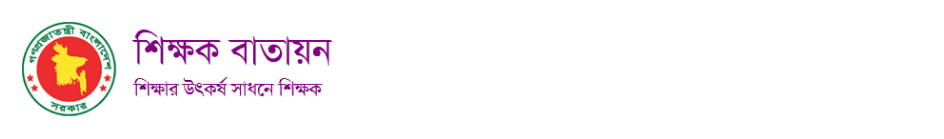 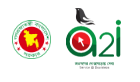 এসো আমরা একটি ভিডিও দেখি
আমরা শহিদ মিনারে ফুল দেই কেন?
ভাষা শহিদদের শ্রদ্ধা নিবেদন করি।
ভিডিওটিতে কি দেখতে পেলে?
শহীদ মিনারে ফুল দেই ।
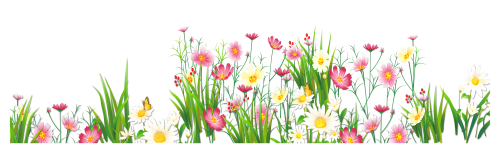 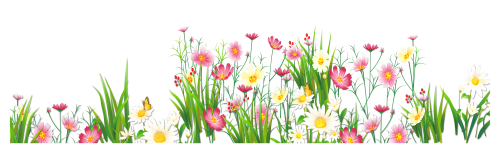 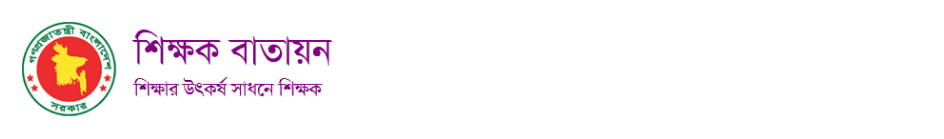 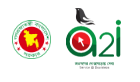 তাহলে আজকের পাঠ কি হতে পারে-
ভাষা আন্দোলন
১৯৫২
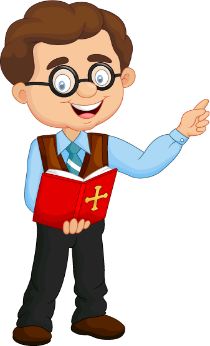 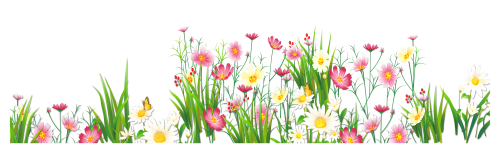 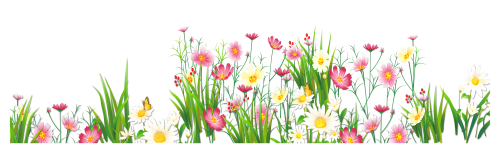 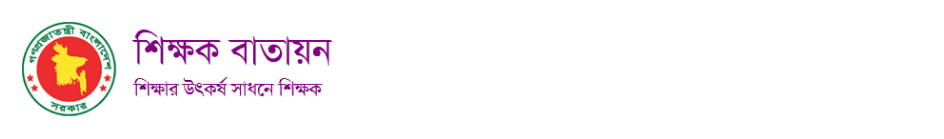 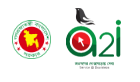 শিখনফল
এই পাঠ শেষে শিক্ষার্থীরা …………
১৪.১.৩- ভাষা আন্দোলনের শহিদদের স্বরণে যে জাতীয় শহিদ মিনারটি তৈরি হয়েছে তা বলতে পারবে।
১৪.১.৪- ২১ শে ফেব্রুয়ারির তাৎপর্য বলতে পারবে ।
১৪.১.২- ভাষা আন্দোলনের শহিদদের নাম বলতে পারবে ।
১৪.১.১ -ভাষা আন্দোলন কবে শুরু হয়েছে তা বলতে পারবে ।
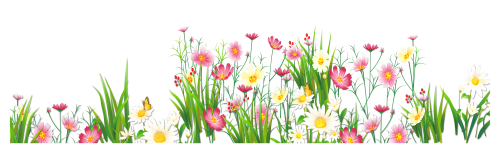 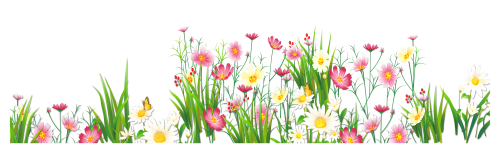 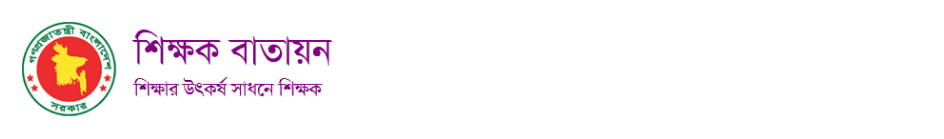 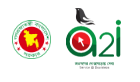 ভাষা আন্দোলনের প্রক্ষাপট
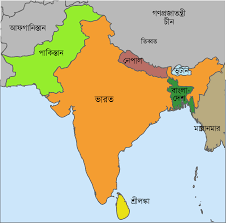 ১৯৪৭
পশ্চিম পাকিস্তান
পূর্ব পাকিস্তান
পাকিস্তানের দুইটি ভাগ ছিল। একটি পূর্ব পাকিস্তান আরেকটি পশ্চিম পাকিস্তান।
১৯৪৭ সালে ভারত ও পাকিস্তান ব্রিটিশদের কাছ থেকে স্বাধীনতা লাভ করে।
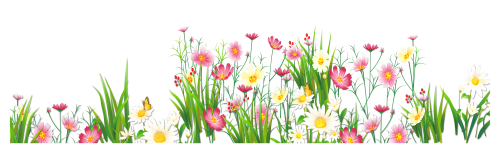 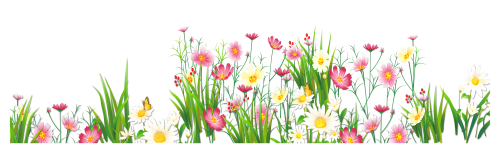 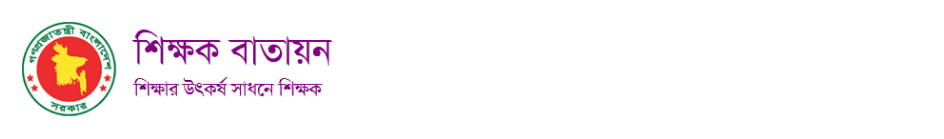 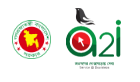 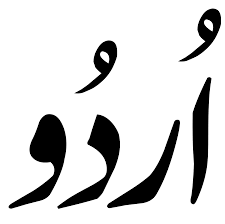 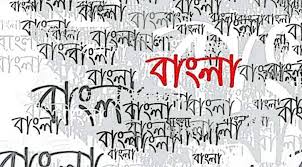 পশ্চিম পাকিস্তানি শাসকগোষ্ঠী উর্দুকে রাষ্ট্রভাষা হিসেবে বাঙালিদের উপর চাপিয়ে দেওয়ার চেষ্টা করেছিল।
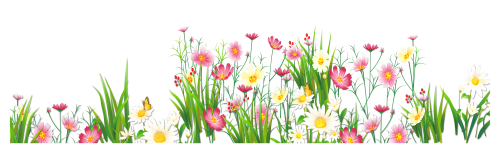 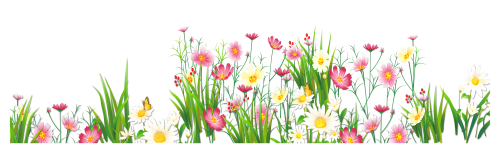 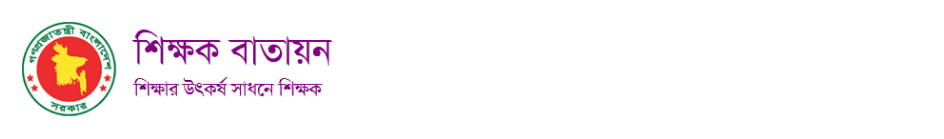 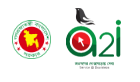 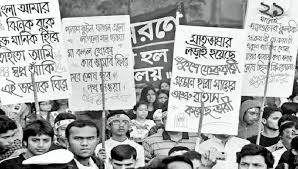 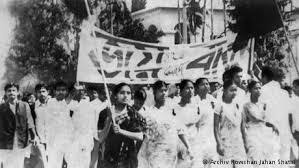 ১৯৫২ সালের ২১ ফেব্রুয়ারি রাষ্ট্রভাষা বাংলার দাবিতে রাজপথে মিছিল বের হয়।
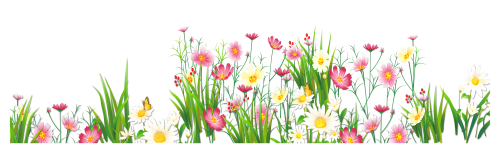 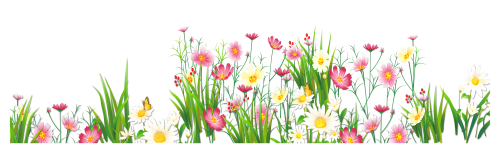 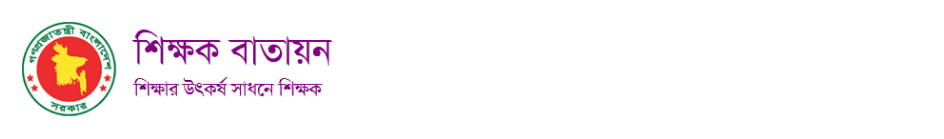 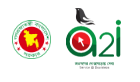 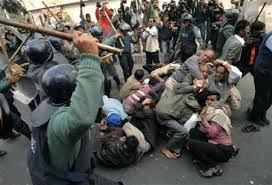 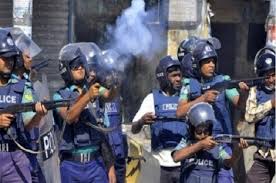 সে মিছিলে পুলিশ গুলিবর্ষণ করে।
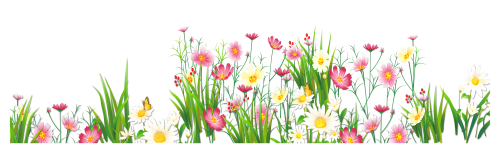 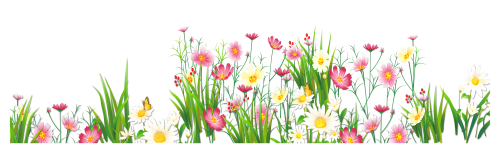 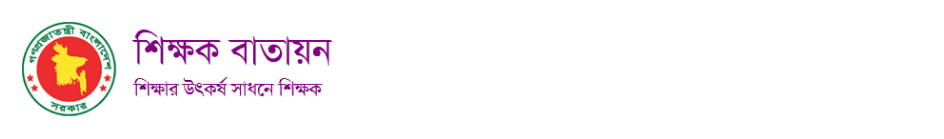 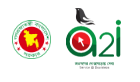 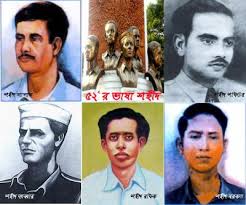 রাষ্ট্রভাষা বাংলার দাবিতে রফিক,সালাম ,জব্বার,বরকত.শফিউরসহ নাম না জানা অনেক শহিদ হন।
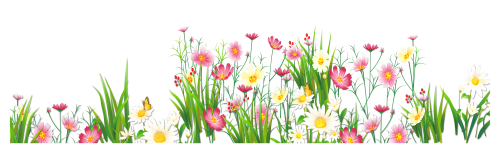 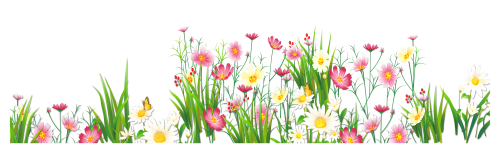 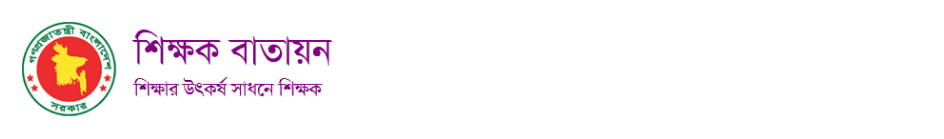 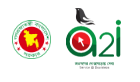 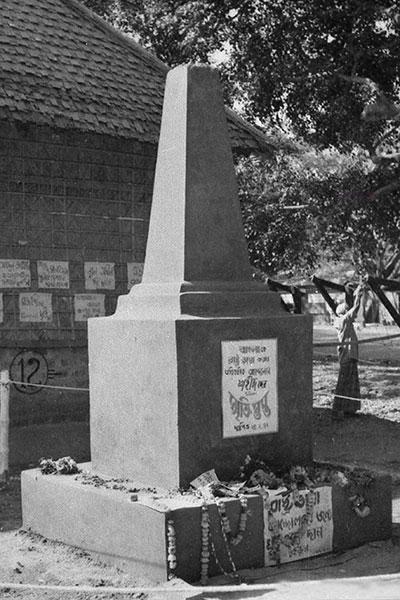 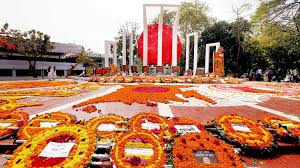 ভাষা শহিদদের স্মরণে ঢাকায় শহিদ মিনার গড়ে তোলা হয়।
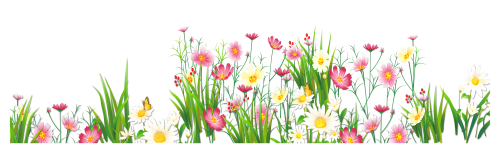 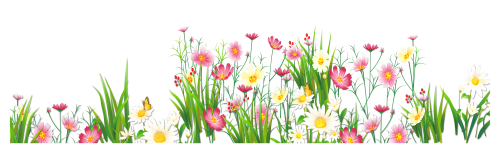 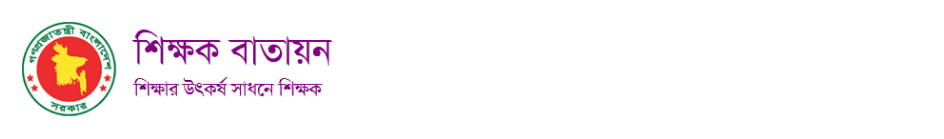 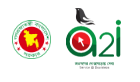 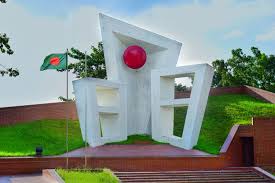 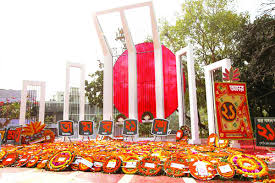 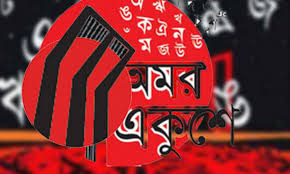 অনেক শিক্ষা প্রতিষ্ঠানেও ছোট-ছোট শহিদ মিনার তৈরি করা হয়েছে ।
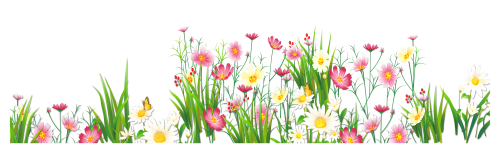 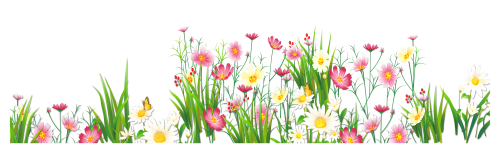 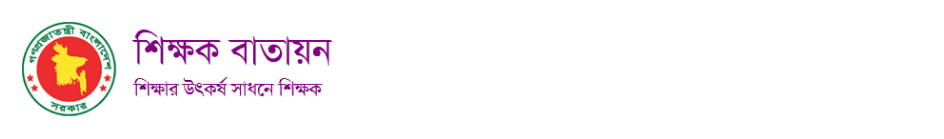 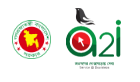 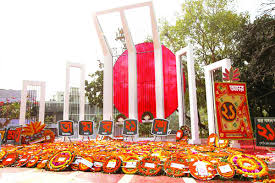 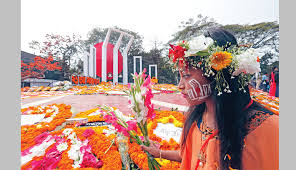 ২১ ফেব্রুয়ারি আমরা  শহিদ মিনারে ফুল দিয়ে ভাষা শহীদদের স্মরণ করি। তাই প্রতি বছর ২১ শে ফেব্রুয়ারি আমরা শহিদ দিবস হিসেবে পালন করি ।
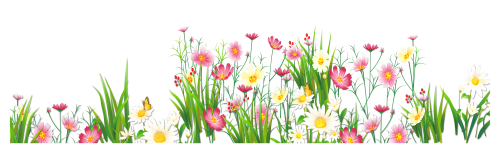 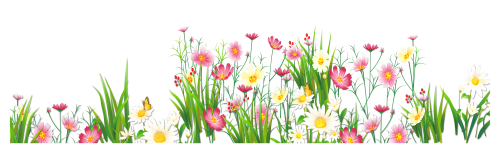 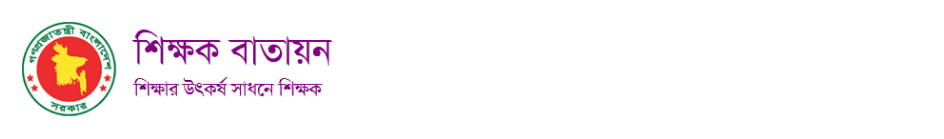 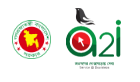 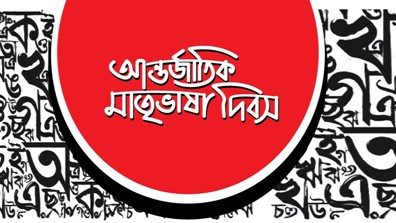 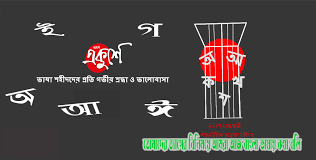 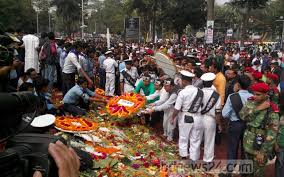 মাতৃভাষার মর্যাদা ধরে রাখার জন্য প্রতি বছর ২১ শে ফেব্রুয়ারি বিশ্ব জুড়ে আন্তর্জাতিক মাতৃভাষা  দিবস হিসেবে পালন করে থাকে ।
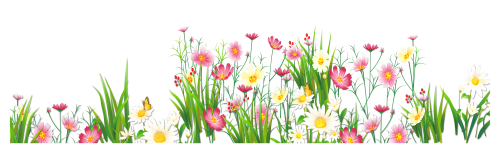 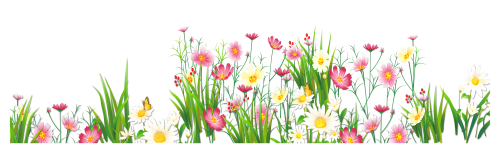 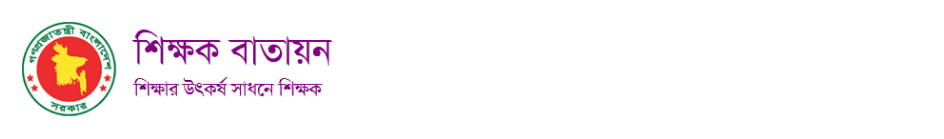 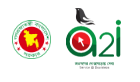 পাঠ্য বই সংযোগ
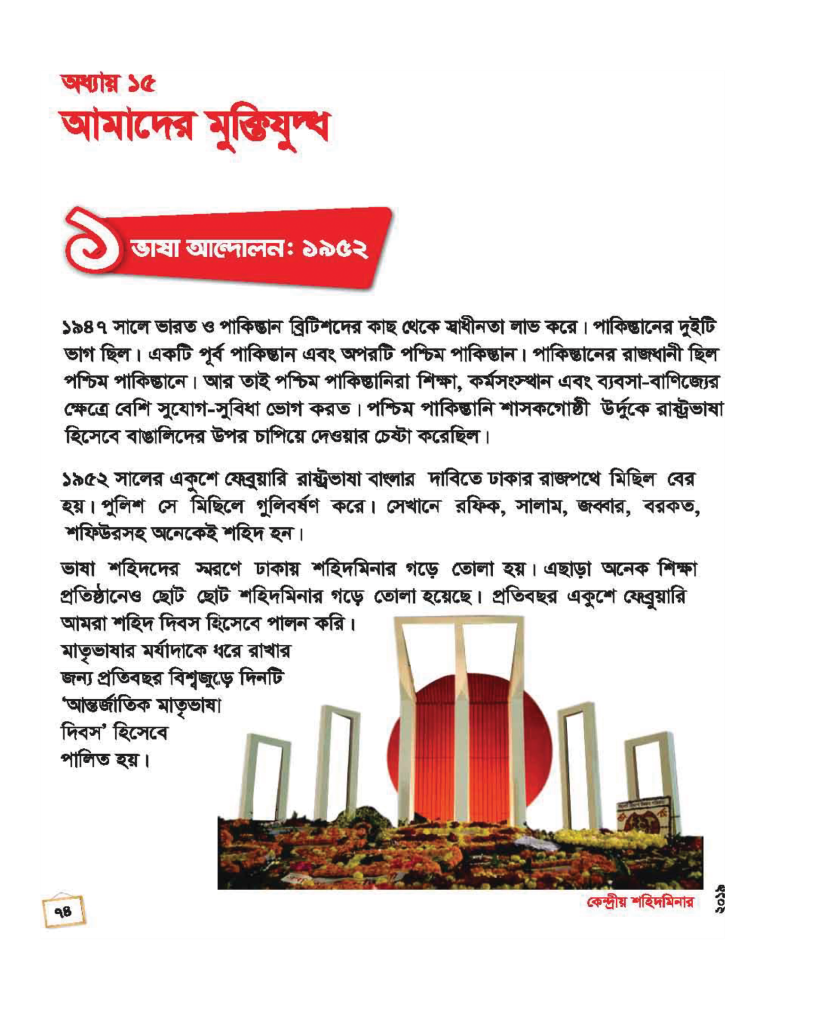 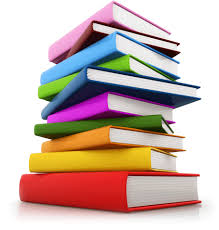 পৃষ্ঠা  নং  ৭৪
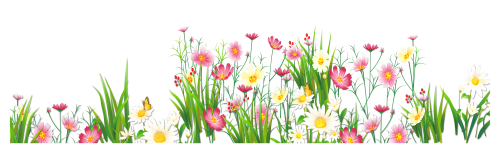 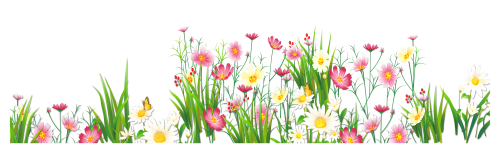 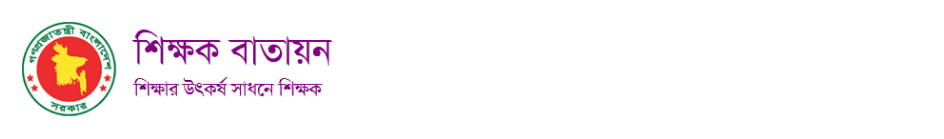 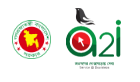 একক  কাজ
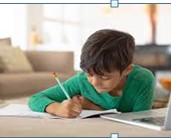 ভাষা আন্দোলন শুরু হয়েছিল কত সালে?
ভাষা আন্দোলনের কয়েকজনের শহিদের নাম বলো?
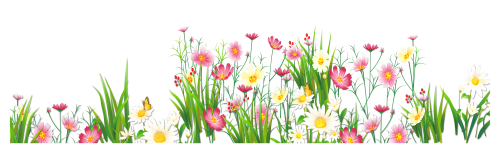 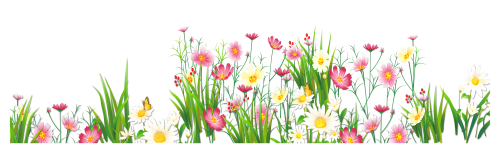 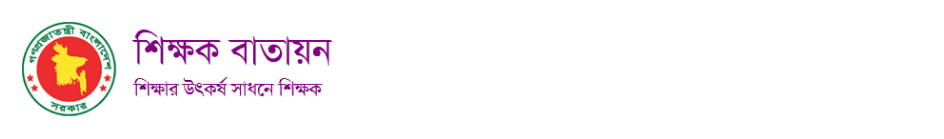 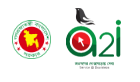 জোয়ায় কাজ
জাতীয় শহিদ মিনারটি তৈরি হয়েছে কেন? 
 ২১ শে ফেব্রুয়ারির আমরা কী করি ?
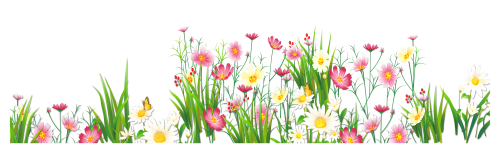 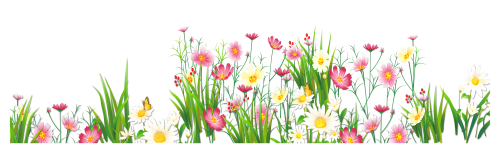 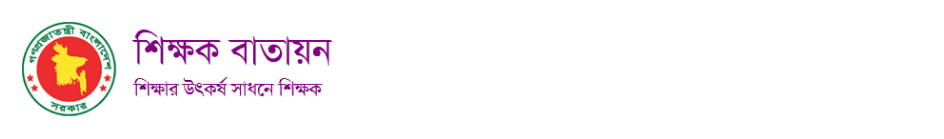 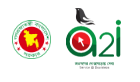 দলীয় কাজ
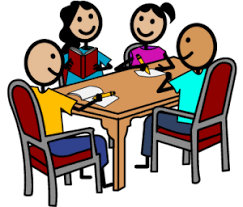 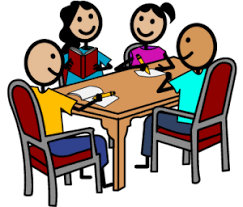 তিনটি দলে আলোচনা করে ২১শে ফেব্রুয়ারির তাৎপর্য লিখ।
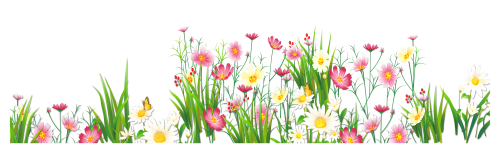 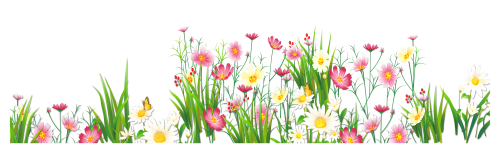 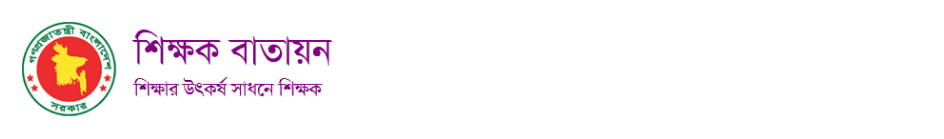 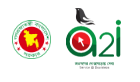 মূল্যায়ন
ভাষা আন্দোলন কত সালে হয়েছিল?
মাতৃভাষা দিবস কত সালে?
কয়েকজন ভাষা শহিদের নাম লিখ?
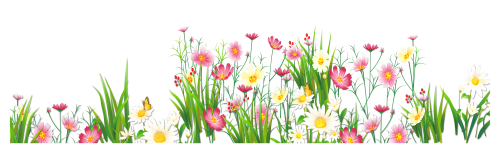 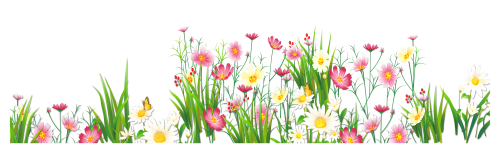 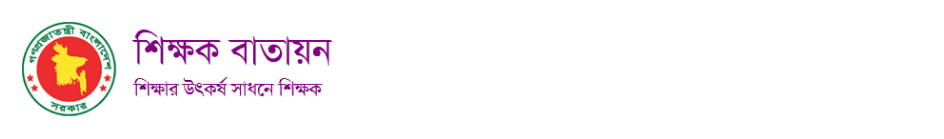 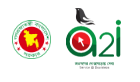 বাড়ির কাজ
তোমাদের বিদ্যালয়ে ২১ শে ফেব্রুয়ারি /আর্ন্তজাতিক মাতৃভাষা দিবস কিভাবে পালন কর পাঁচটি বাক্যে লিখে আনবে।
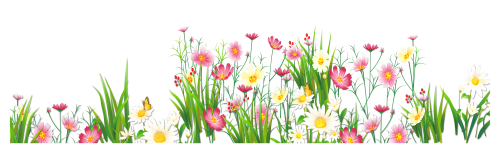 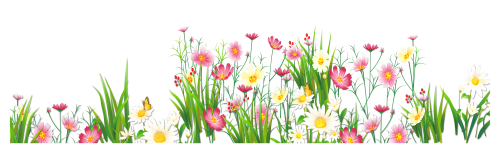 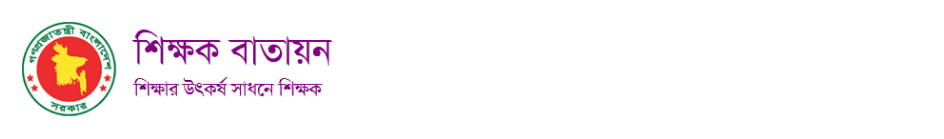 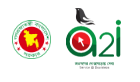 সবাইকে ধন্যবাদ
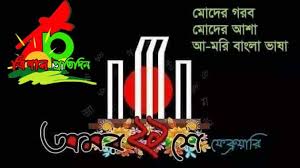 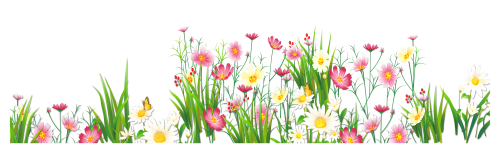